Motor.
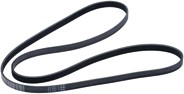 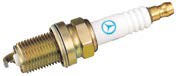 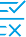 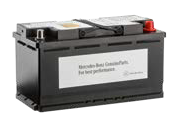 Výhody technologie AGM:
Třikrát delší životnost díky vysoké cyklické odolnosti a chemické stabilitě.
Obzvláště dobré vlastnosti při studeném startu.
Vysoká výkonnost, a tudíž optimální vhodnost pro vozidla s náročnou výbavou.
Odolnost vůči úplnému vybití.
Nižší samovybíjení.
100% bezpečnost proti převrácení a úniku elektrolytu.

Výhody technologie na bázi olova/vápníku/stříbra:
Až o 20 % delší životnost oproti běžným akumulátorům.
Lepší odolnost při jízdách na krátké vzdálenosti a větší spolehlivost při studeném startu než běžné akumulátory.
Tím, že se rychle dosáhne optimální provozní teploty, snižují originální žhavicí svíčky Mercedes‑Benz riziko zanesení sazemi.
Startovací akumulátor.
Kompletně bezúdržbový, vysoce výkonný produkt s dlouhou životností.
Žhavicí svíčky.
Podporují rychlé startování motoru a účinný, ekologicky šetrný průběh zahřívací fáze.
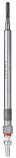 S originálním startovacím akumulátorem Mercedes‑Benz získává Váš zákazník vysoce kvalitní produkt,
který je optimálně sladěn s potřebou energie v jeho vozidle a který lze skladovat déle než běžné akumulátory (IAM).
AGM je zkratkou Absorbent Glass Mat (tj. absorpční skelná vata).
Tento materiál je v akumulátoru napuštěn kyselinou sírovou (elektrolytem). Oproti normálním akumulátorům vozidel není v akumulátoru AGM žádná kapalina, která by například při nehodě mohla vytéct.
Akumulátory AGM jsou optimální
pro vozidla vybavená mnoha elektrickými spotřebiči a vhodná pro funkci start‑stop.
Speciálně vyvinuty a otestovány pro každý typ motoru Mercedes-Benz.
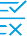 Dlouhá životnost, a tím pádem vysoká hospodárnost.
Vyvinuty a vyladěny speciálně pro vozidla Mercedes‑Benz.
Komplexní a stabilní struktura díky vysoce kvalitní ušlechtilé oceli V2A.
Tlumiče výfuku.
Nejvyšší úroveň tlumení výfuku, aniž by docházelo k omezení výkonu motoru.
Originální tlumiče výfuku Mercedes‑Benz mají ideální rozměrovou přesnost pro naše modely Mercedes‑Benz, což umožňuje rychlé provádění oprav.
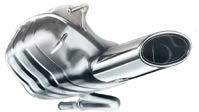 U produktů s tímto symbolem bylo provedeno srovnání s konkurenčními produkty. Na následujících stránkách najdete výběr z výsledků testů.
Originální díly Mercedes-Benz | Údržba a opotřebení
Porovnání s konkurencí: zapalovací svíčky.
Originál vs. konkurence.
Originální zapalovací svíčky Mercedes‑Benz jsou optimálně sladěny s příslušným motorem vozidla Mercedes‑Benz. Tím je zajištěn vyšší výkon
a nižší spotřeba paliva. Pro ověření kvality svého produktu nechala společnost Mercedes‑Benz Group AG provést test svých originálních zapalovacích svíček Mercedes‑Benz a jejich porovnání se šesti srovnatelnými konkurenčními produkty. Celkové vedení testu bylo svěřeno společnosti NGK Spark Plug GmbH z německého Ratingenu. Na testování se podílely i zkušební ústavy, a sice Fraunhofer-Institut für Werkstoff- und Strahltechnik a Aspect Quality GmbH.
Tepelná hodnota. Tepelná hodnota udává, jak rychle se teplo absorbované ze spalovací komory dostane do hlavy válců. Pokud je tento proces příliš pomalý, zapalovací svíčka se bude příliš zahřívat, což může vést k předčasnému zapálení a k poškození motoru. Na druhé straně mají „studené zapalovací svíčky“ horší samočisticí schopnosti, neboť částice sazí se zcela nespálí. To může vést k vynechávání zapalování a v extrémním případě dokonce k poškození motoru. Pro Mercedes‑Benz je povolená tepelná hodnota 6. Jeden konkurenční produkt nemohl s tepelnou hodnotou 8 dosáhnout povolené hodnoty
(to odpovídá tepelné hodnotě 7 podle systému Mercedes‑Benz).
Vizuální kontrola přípojek. Vizuální kontrola ukáže, že použití kvalitní mosazi místo prosté oceli zásadně zlepšuje kvalitu připojení. Dražší mosaz však používá pouze Mercedes‑Benz a jeden další konkurent.
Vizuální kontrola snímku řezu. Od vnější elektrody se vyžaduje, aby vydržela extrémní teploty, kterým je vystavena ve spalovací komoře. Pouze originální zapalovací svíčka Mercedes‑Benz má třívrstvé měděné jádro, které podléhá jen minimálnímu opotřebení. Více jak polovina testovaných konkurenčních produktů neměla měděné jádro, v důsledku čehož jsou potenciálně náchylnější k opotřebení.
Zde najdete výňatek z výsledků:
ZKUŠEBNÍ STAV
VIZUÁLNÍ KONTROLA
Test v solné mlze
Určení povolovacího momentu
Kontrola specifické tepelné hodnoty
Měření vnitřního odporu
Kontrola vzdálenosti mezi elektrodami
Přípojky
Snímek řezu zapalovací svíčkou
Slitiny ušlechtilých kovů a geometrie elektrod
Vnitřní odpor. Vnitřní odpor zapalovací svíčky, označovaný také jako odrušovací odpor, je specifikován společností Mercedes‑Benz jako výrobcem motoru a brání interferencím s elektroinstalací vozidla (např. rádio). Tím se má optimálně potlačit rušení v celém řetězci komponentů – od zapalovací cívky až po zapalovací svíčku. Vnitřní odpor nesmí
být příliš vysoký, protože pak by bylo k dispozici méně energie pro zapalování. To narušuje optimální spalování směsi paliva a vzduchu a způsobuje nárůst spotřeby paliva a emisí CO₂. U originálních zapalovacích svíček Mercedes‑Benz byl při tomto testu naměřen vnitřní opor 1–2 kΩ, zatímco
většina konkurenčních produktů měla vnitřní odpor až 8 kΩ. To může vést k negativním zapalovacím vlastnostem.
Vizuální kontrola slitiny ušlechtilých kovů a geometrie elektrod. Vizuální kontrola slitiny ušlechtilých kovů a geometrie elektrod jasně ukázala, kdo je vítězem vytrvalostního testu. Platinové lamely originálních zapalovacích svíček Mercedes‑Benz nabízejí působivě vysokou odolnost vnější elektrody proti opotřebení. Drobné iridiové špičky (Ø 0,6 mm) středových elektrod umožňují dobrou přístupnost směsi a šíření plamene. Jeden z konkurentů nepoužívá na vnější elektrodě žádné slitiny z ušlechtilých kovů. Vedle toho způsobuje průměr vnější elektrody až 1,0 mm horší zapalovací vlastnosti.
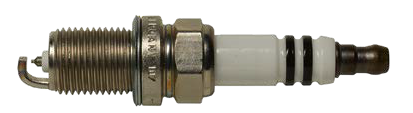 Test v solné mlze. Při testu v solné mlze se simulují vnější vlivy jako odstřikující voda a vzduch obsahující sůl. Originální zapalovací svíčky Mercedes‑Benz nevykazovaly ani po 100 hodinách testování žádné známky červené rzi. Pro srovnání: více než polovina konkurenčních produktů vykazovala jednoznačné stopy červené rzi již po 25 hodinách testování,
které po 100 hodinách ještě zesílily.
Zapalovací svíčka jednoho z konkurentů před 100hodinovým testem v solné mlze.
Vzdálenost elektrod. Vzdálenost mezi vnější elektrodou a středovou elektrodou má rozhodující vliv na zapalovací vlastnosti a životnost. Spolu s jedním konkurenčním produktem má originální zapalovací svíčka Mercedes‑Benz nejlepší vzdálenost mezi elektrodami.
Ostatní konkurenční produkty vykazovaly drobné až výrazné odchylky v rozsahu 0,05 mm až 0,848 mm.
Průměrné vzdálenosti podle měření vždy několika nových zapalovacích svíček
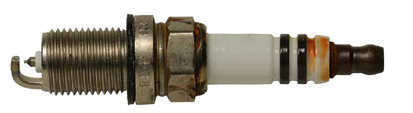 Povolovací moment. Po 100 hodinách testu v solné mlze se zjistí povolovací moment, který je zapotřebí k vyšroubování zapalovací svíčky. Velký povolovací moment znamená minimální ztrátu síly, resp. pevné usazení na místě. Spektrum povolovacích momentů v testu ukázalo výrazné rozdíly mezi individuálními průměrnými povolovacími momenty jednotlivých výrobců – od 14,28 Nm pro
nejhorší konkurenční produkt až po 24,85 Nm pro Mercedes‑Benz.
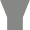 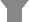 1,0155 mm
0,848 mm
Zapalovací svíčka jednoho z konkurentů po 100hodinovém testu v solné mlze:
jednoznačně patrná červená rez na šestihranné matici, podložce a přípojné matici SAE.
Mercedes-Benz
Konkurence
Originální díly Mercedes-Benz | Porovnání produktů